REPUBLIKA HRVATSKAZADARSKA ŽUPANIJADruge izmjene i dopune Proračuna Zadarske županije za 2014. godinu- proračun za građane -
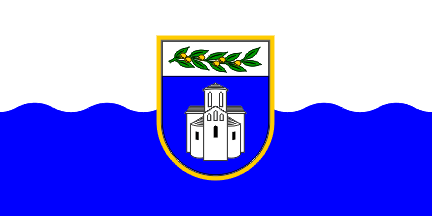 Nacrt prijedloga Drugih izmjena i dopuna Proračuna Zadarske županije za 2014. godinu usvojen je na 23. sjednici Kolegija župana 2. prosinca 2014. godine i poslan Županijskoj skupštini na donošenje


                                                                                 
Zadar, prosinac 2014.
Druge izmjene i dopune Proračuna Zadarske županije za 2014. godinu
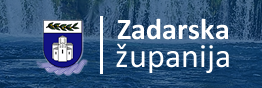 Drugim izmjenama i dopunama Proračun Zadarske županije za 2014. godinu iznosi 237.700.000,00 kuna
Prihodi i primici →                                  224.234.055,74 kn
Višak prihoda iz prethodne godine →   13.465.944,26 kn
Rashodi i izdaci→                                    237.700.000,00 kn
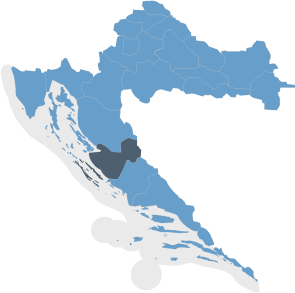 Upravni odjel za proračun i financije
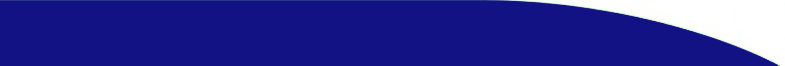 Prihodi i primici Proračuna Zadarske županije
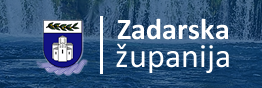 Prihodi i primici Proračuna Zadarske županije sastoje se od prihoda poslovanja, prihoda od prodaje nefinancijske imovine i primitaka od financijske imovine i zaduživanja.
Tablica 1. Plan prihoda i primitaka Drugih izmjena Proračuna Zadarske 
                   županije za 2014. godinu
Grafikon 1. Prikaz udjela pojedinih grupa prihoda u Drugim izmjena  
                      Proračuna Zadarske županije za 2014. godinu
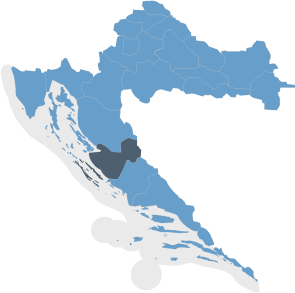 Upravni odjel za proračun i financije
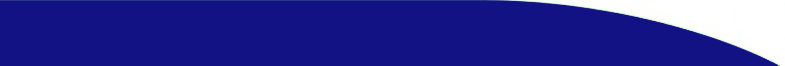 Prihodi i primici Proračuna Zadarske županije
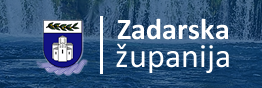 Upravni odjel za proračun i financije
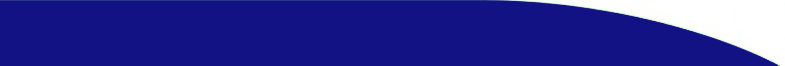 Rashodi i izdaci Proračuna Zadarske županije
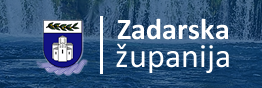 Rashodi i izdaci Proračuna Zadarske županije sastoje se od rashoda poslovanja, rashoda za nabavu nefinancijske imovine i izdataka za financijsku imovinu i otplatu zajmova.
Tablica 2. Plan rashoda i izdataka Drugih izmjena Proračuna Zadarske 
                  županije za  2015. godinu
Grafikon 2. Prikaz udjela pojedinih grupa rashoda u Drugim izmjenama  
                      Proračuna Zadarske županije za 2015. godinu
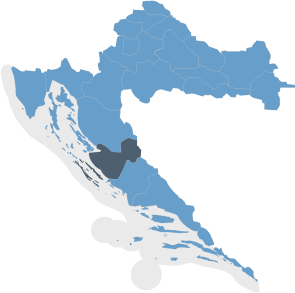 Upravni odjel za proračun i financije
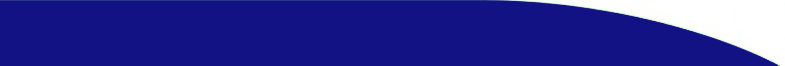 Rashodi i izdaci Proračuna Zadarske županije
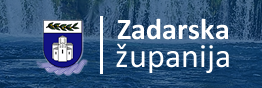 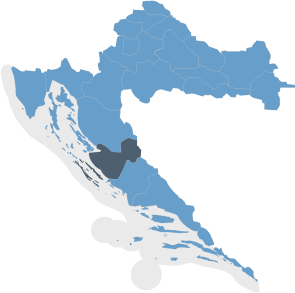 Upravni odjel za proračun i financije
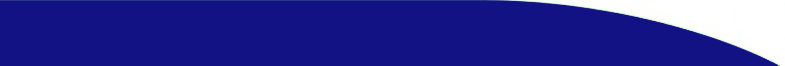 Rashodi i izdaci Proračuna Zadarske županije
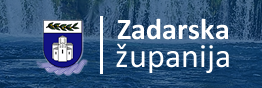 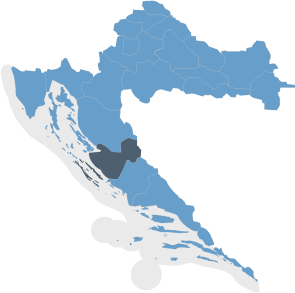 Upravni odjel za proračun i financije
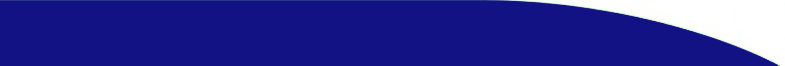 Rashodi Proračuna Zadarske županije po organizacijskoj klasifikaciji
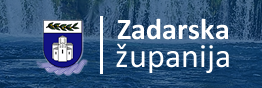 Tablica 3. Rashodi Proračuna Zadarske županije po organizacijskoj klasifikaciji u milijunima kuna
Upravni odjel za proračun i financije
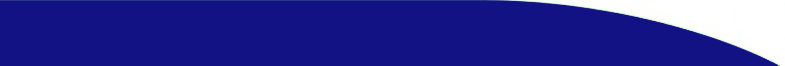 Rashodi Proračuna Zadarske županije po funkcijskoj klasifikaciji
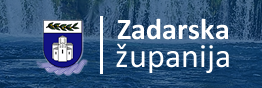 Tablica 3. Rashodi Proračuna Zadarske županije po funkcijskoj  klasifikaciji u milijunima kuna
Upravni odjel za proračun i financije
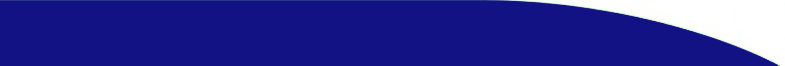